МДОУ «ДЕТСКИЙ САД « БЕРЕЗКА»
НОД ПО РИСОВАНИЮ ДЛЯ ДЕТЕЙ СТАРШЕГО ДОШКОЛЬНОГО ВОЗРАСТА
НАРОДНЫЕ ПРОМЫСЛЫ РОССИИ 
ГЖЕЛЬ
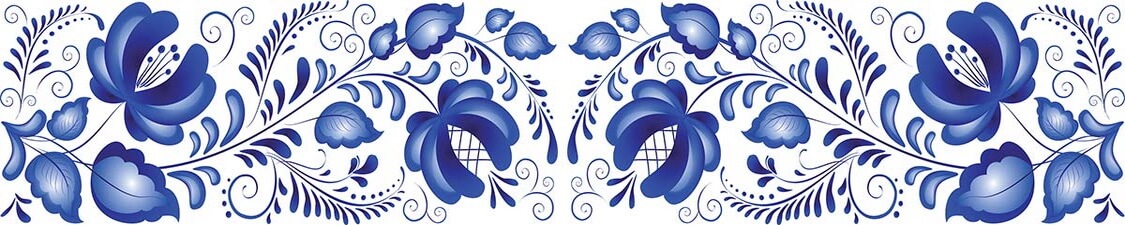 Подготовила воспитатель: Зиновьева С.В.
Фарфоровые чайники,
Подсвечники, часы,
Животные и птицы 
Невиданной красы.
Деревня в Подмосковье
Прославилась теперь.
Известно всем в народе
Её названье – Гжель.
Гордятся в Гжели жители
Небесной синевой,
Не встретите на свете вы
Красоты такой.
Голубизну небесную,
Что сердцу так мила,
Кисть мастера на чашку
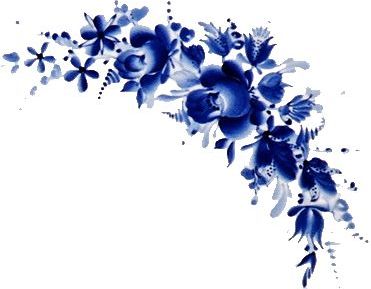 Легко перенесла.
У каждого художника,
Есть свой узор любимый.
И в каждом отражается
Сторонушка родимая.
Её трава шелковая,
Её цветы весенние-
И мастерство волшебное
Достойно восхищения.
Из этих чашек с розами,
Ты выпей чудный чай.
Гостей на праздник радостный
Сердечнее встречай.
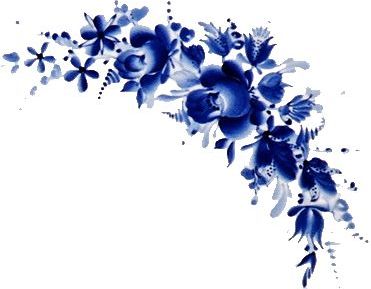 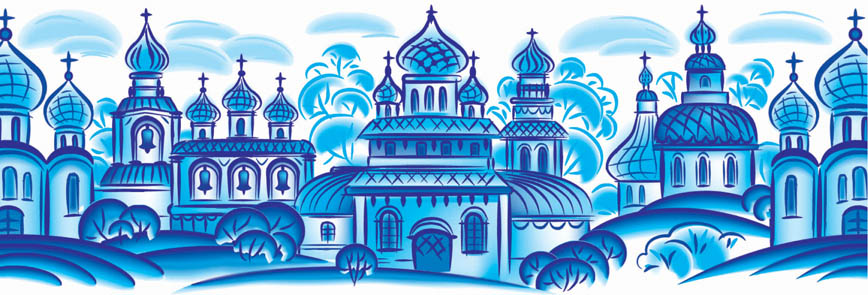 Недалеко от Москвы находится известный центр гжельской художественной керамики. Он объединил вокруг себя три десятка близлежащих деревень: Турыгино, Гжель, Речицы и др. Издавна здесь занимались изготовлением глиняной посуды. Край был богат залежами гончарных глин, скудность плодородных земель, близость к Москве как к рынку сбыта создали условия для развития промысла.
           Со второй половины  XVIII века купец Гребенщиков организовал  первую русскую керамическую фабрику.
           Сейчас во всем мире известны фарфор  с нарядной синей росписью.
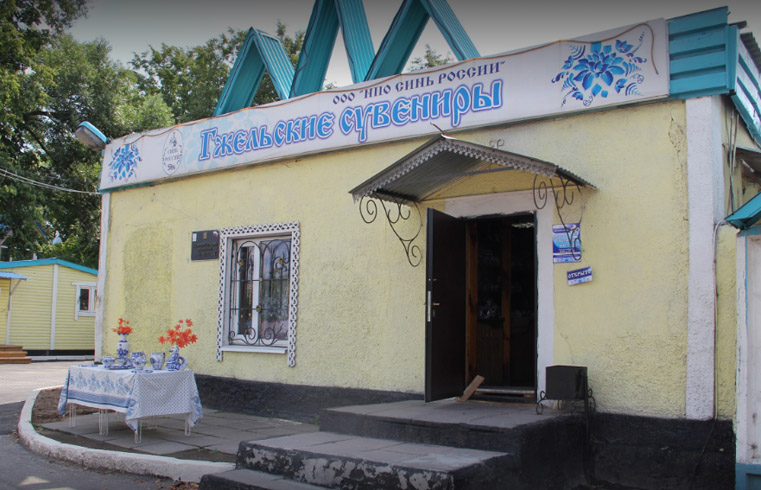 Село Гжель
В Московской области
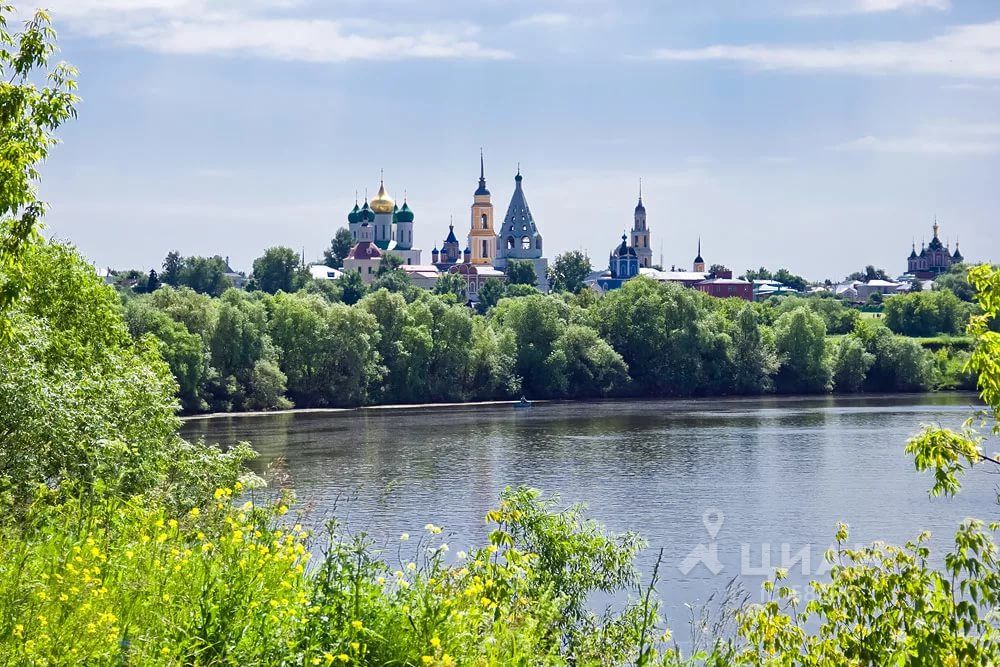 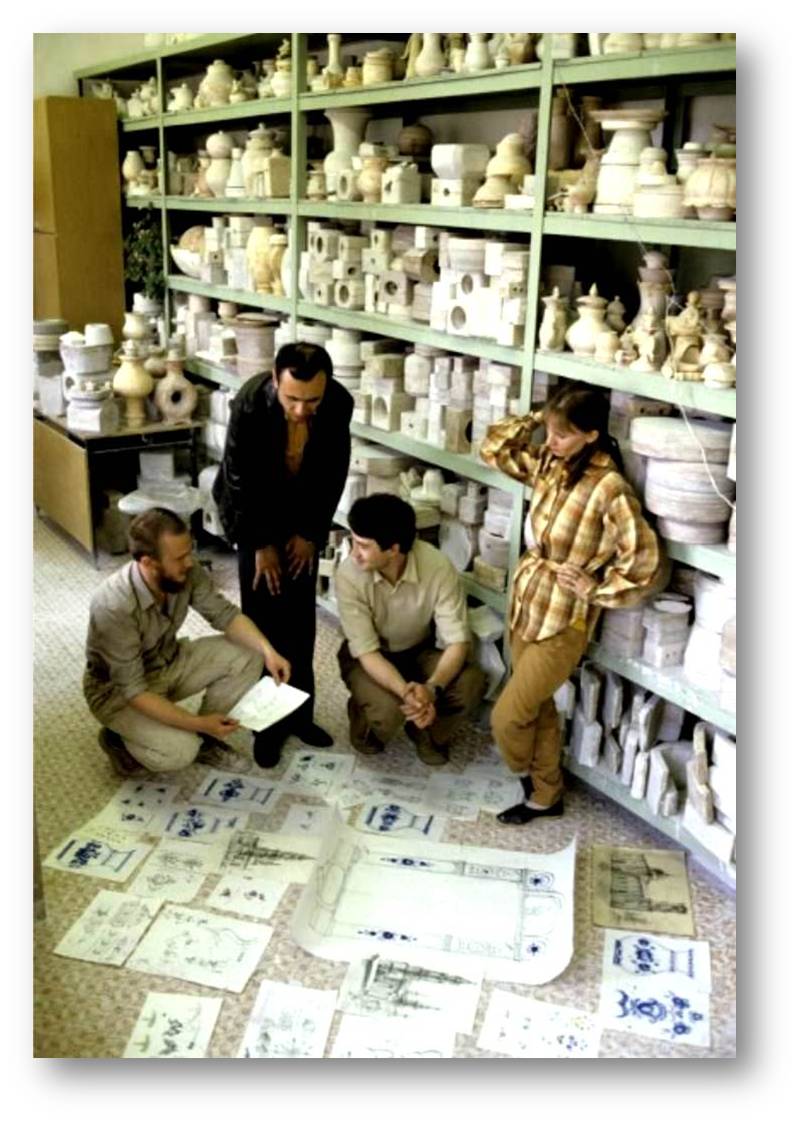 Сначала технологи и художники продумывают будущую форму изделия и рисунок, который будут наносить на это изделие.
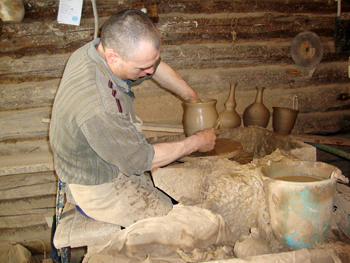 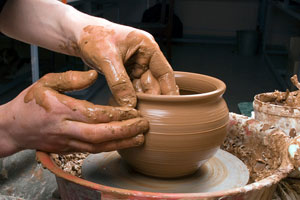 Основные способы изготовления гжельской керамики:
Форма   В первую очередь, изготавливаются первоначальные заготовки будущего изделия из гипса. Всё это делается в ручную, при помощи гончарного круга.
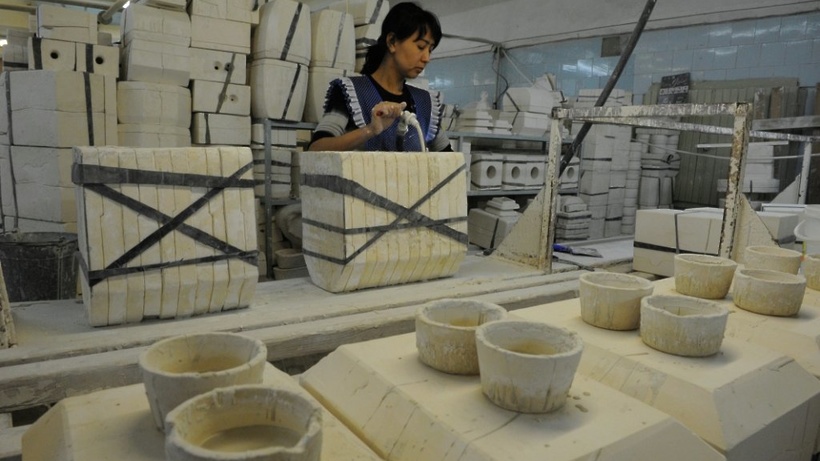 Литье в гипсовые формы - заливается жидкая керамическая смесь (шликер). Пористый гипс впитывает влагу, затвердевает и приобретает  форму.
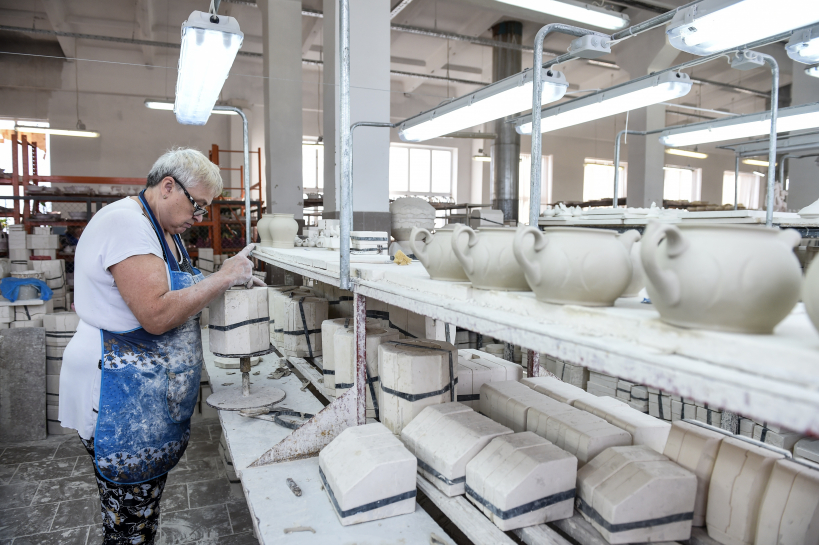 Затем изделие сушат в естественных условиях, и при достижении необходимой прочности переходят к следующей операции - оправке.
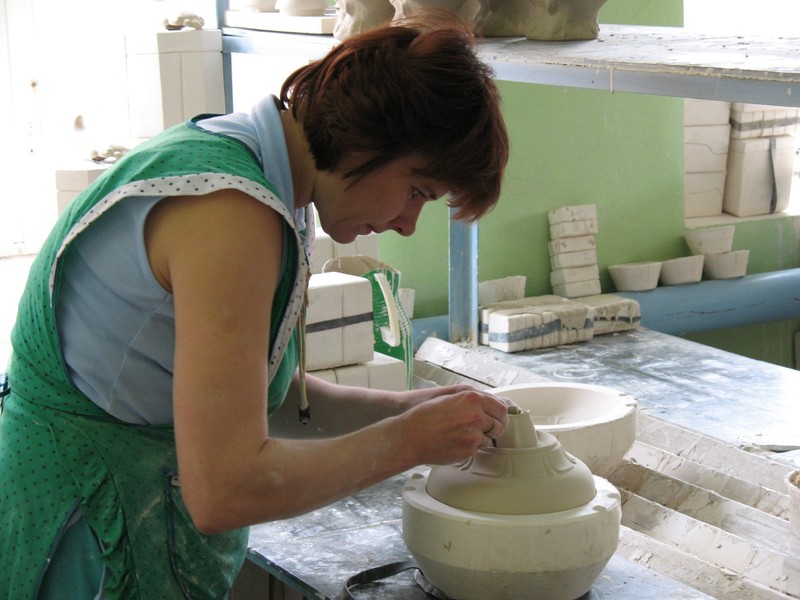 В процессе оправки мягкой влажной губкой затираются швы и неровности, к изделию приклеивают недостающие части: ручки, носики.
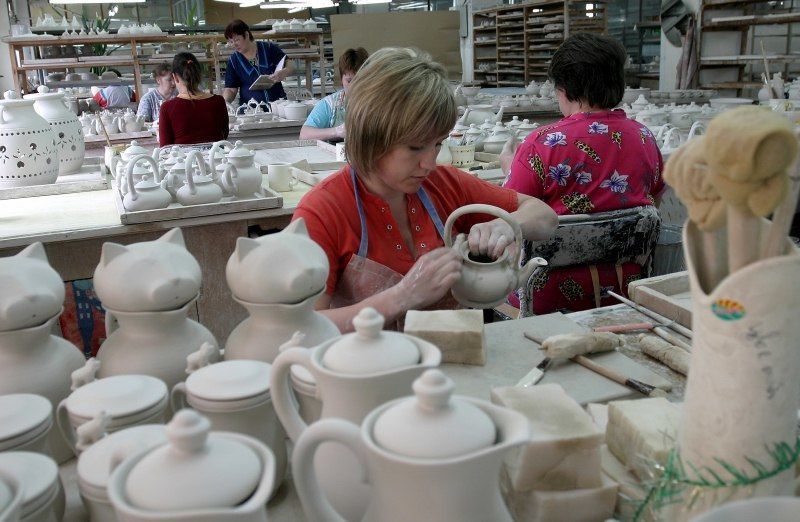 Затем изделие досушивают в специальных сушильных камерах.
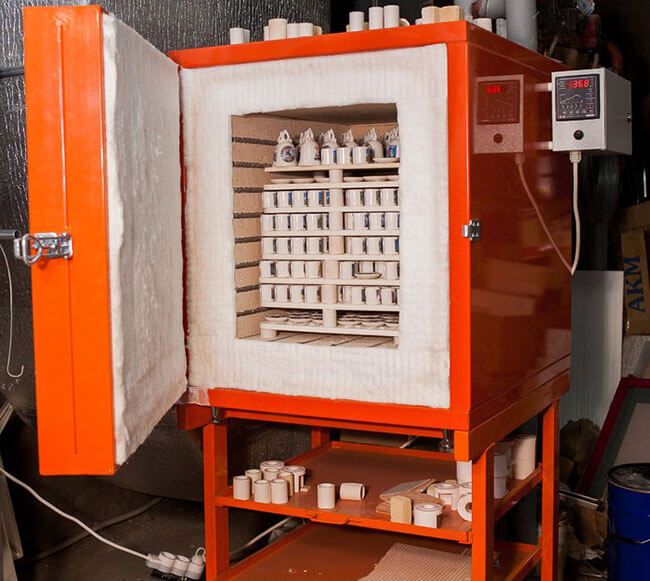 Следующий процесс изготовления керамического изделия - обжиг, в результате которого изделие приобретает прочность.
Обожженные изделия опускают в раствор, в результате чего изделие становится характерного розового цвета. 
            Делают это для того, чтобы обнаружить, нет ли на нем трещин – в поврежденных местах розовый цвет приобретает более темный оттенок. 
            Изделия с трещинами сразу же отбраковываются и выбрасываются.
 А на продукции, которая прошла фуксиновую проверку, ставится штамп предприятия, после чего она попадает на столы к живописцам.
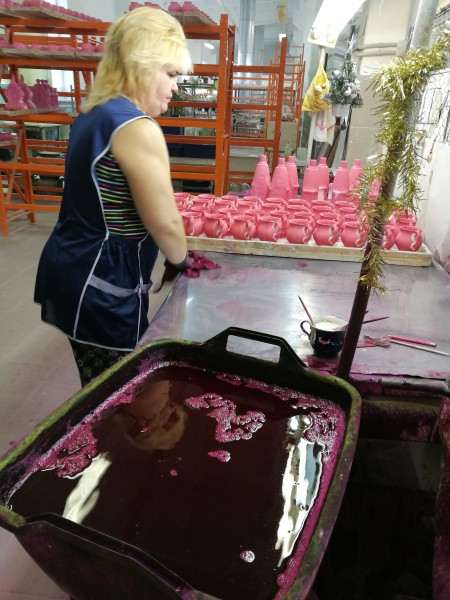 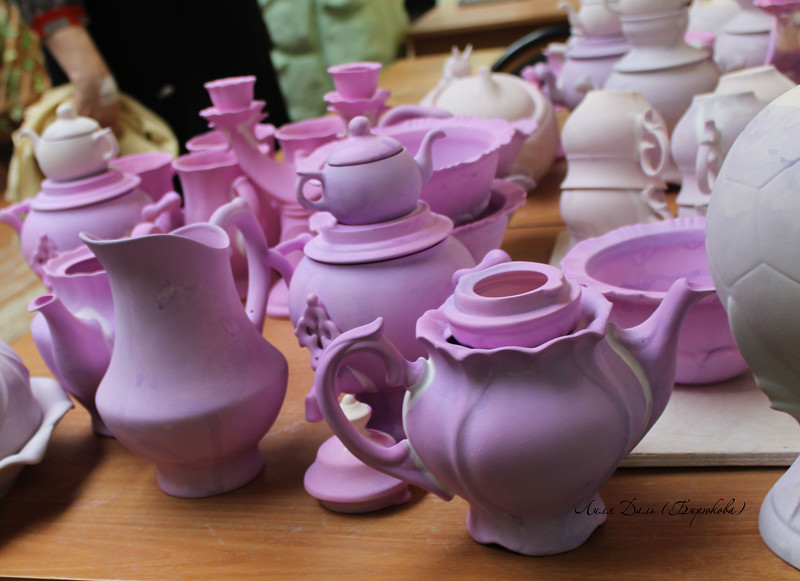 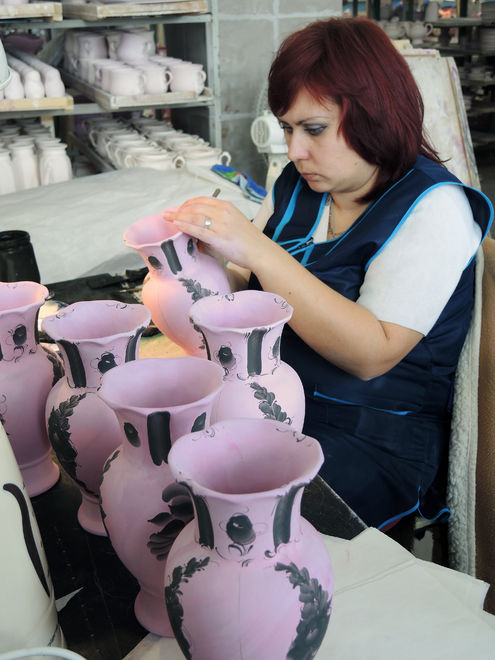 Расписывают изделия вручную
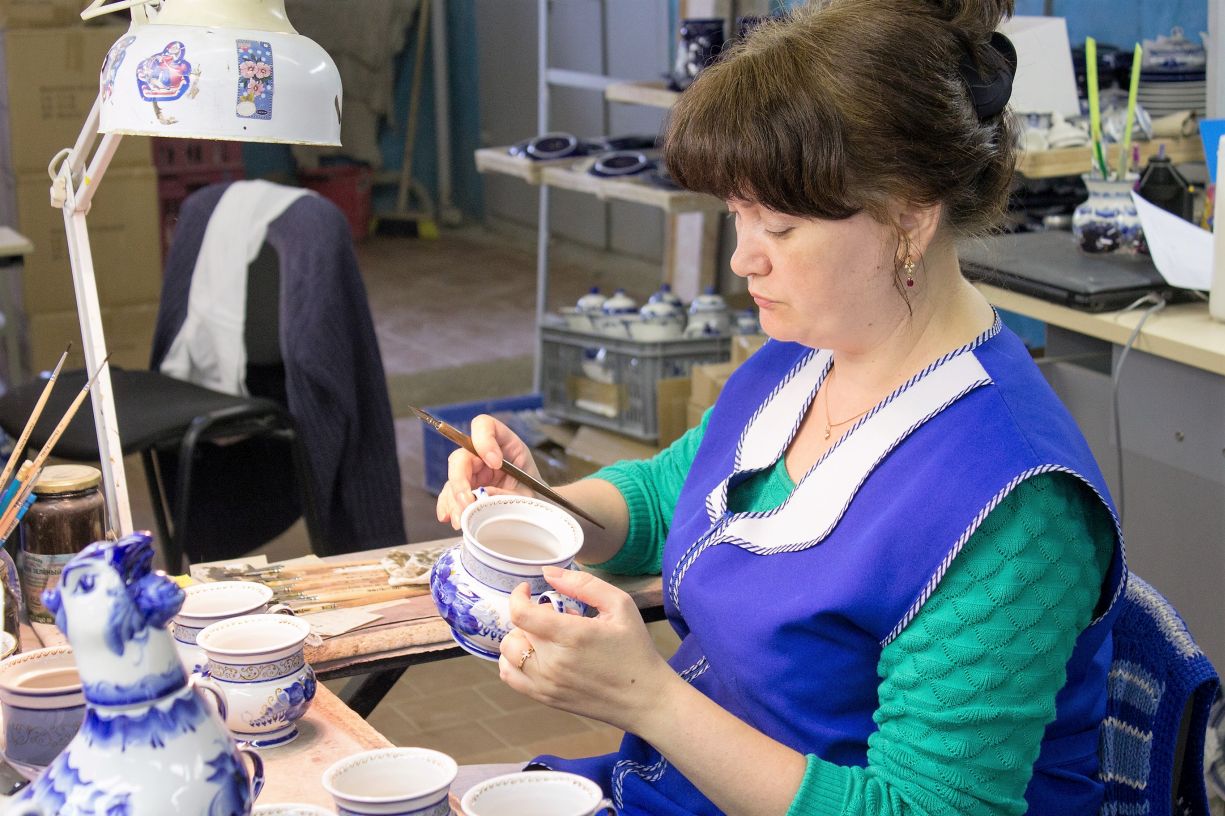 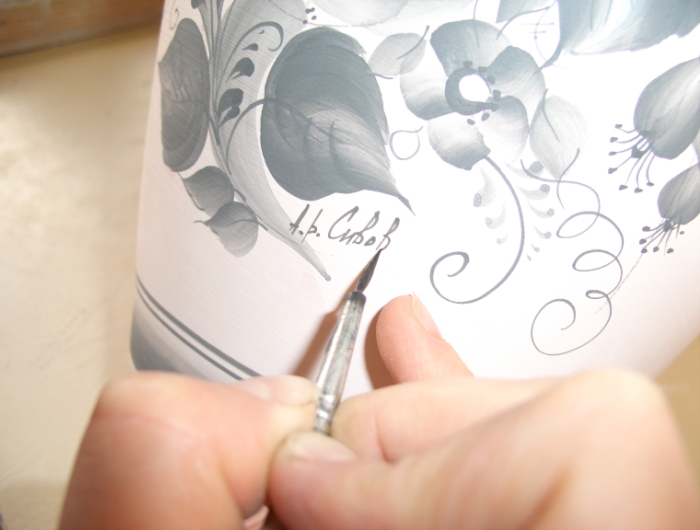 Закончив роспись, художник ставит на изделии свою подпись. Это делается, 
прежде всего, для контроля за качеством работы.
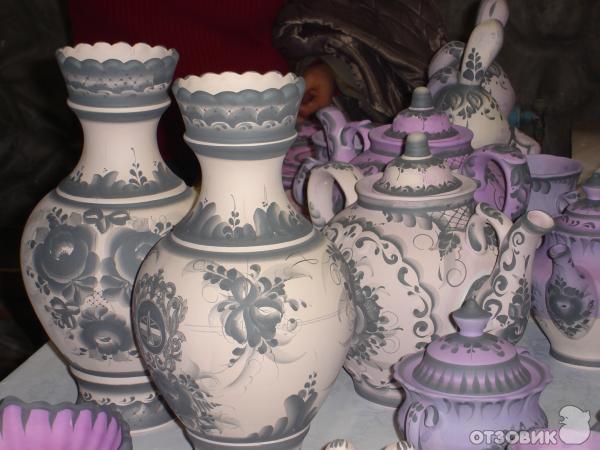 Уже красивые изделия, но блеска 
не хватает!
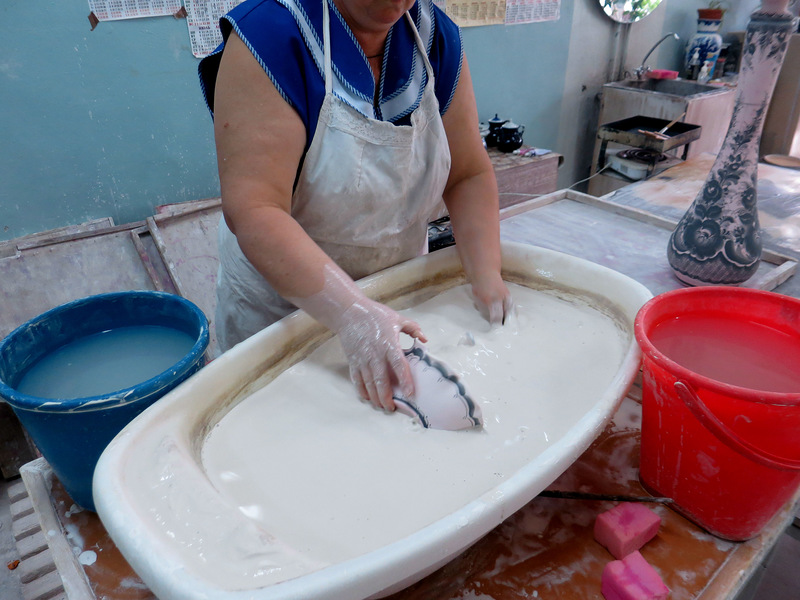 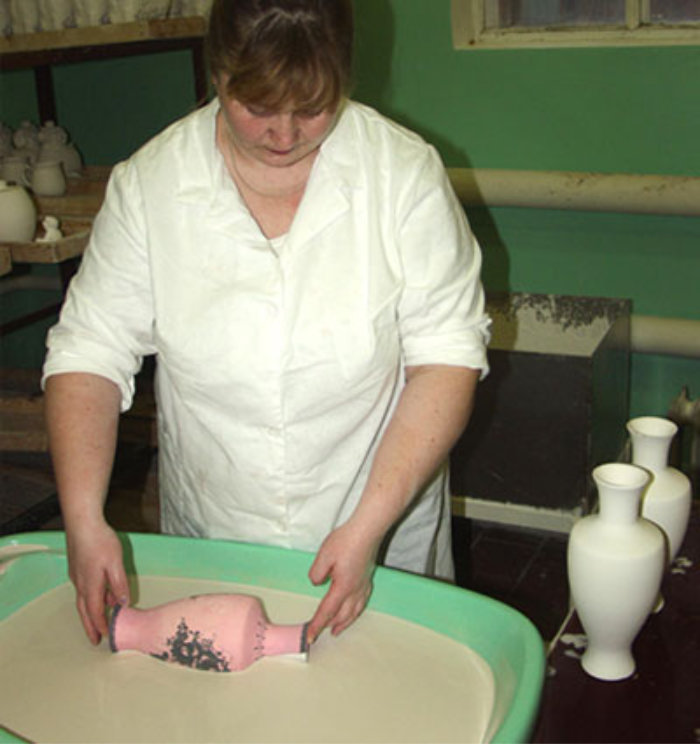 Расписанные изделия попадают к глазуровщикам, которые окунают их в жидкую белую глазурь
Последний этап -снова закалка или обжиг в печи.
После этого этапа изделия приобретают белоснежный цвет. Ведь краска проявляется, так как используется специальная подглазурная.
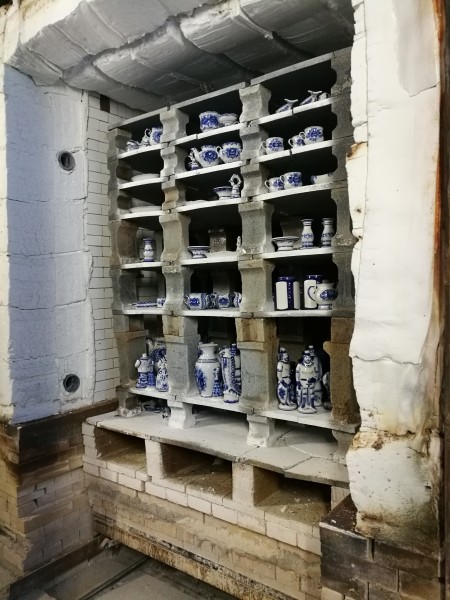 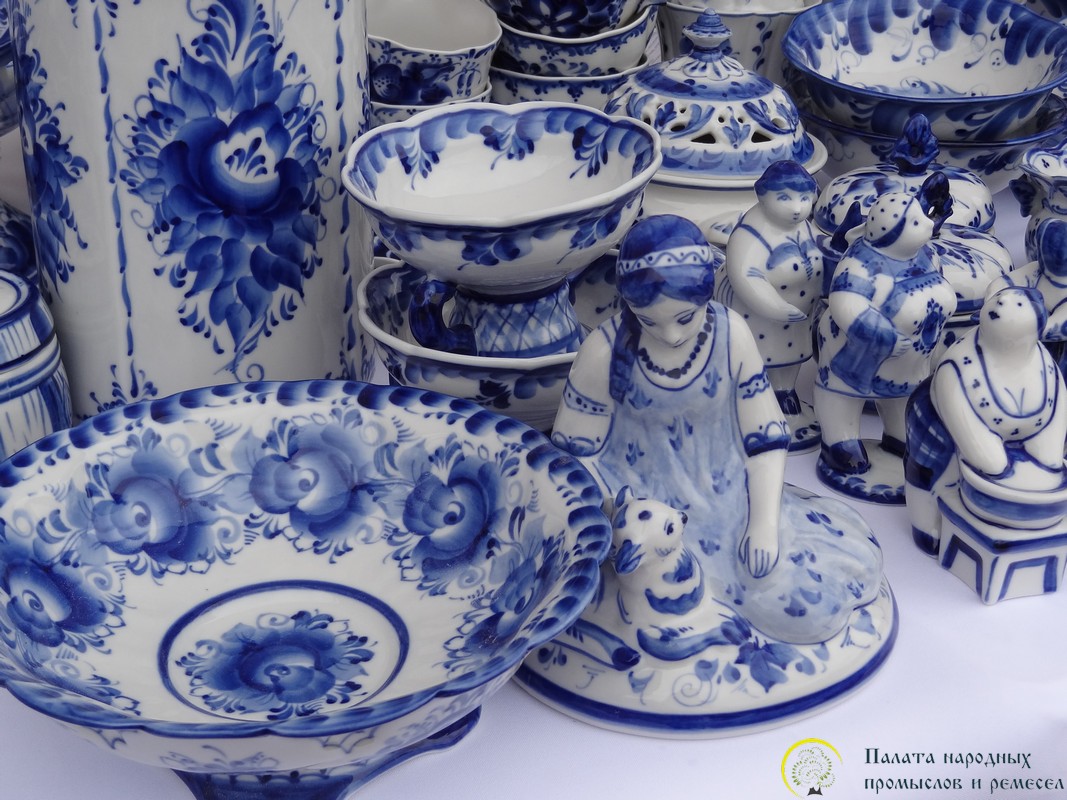 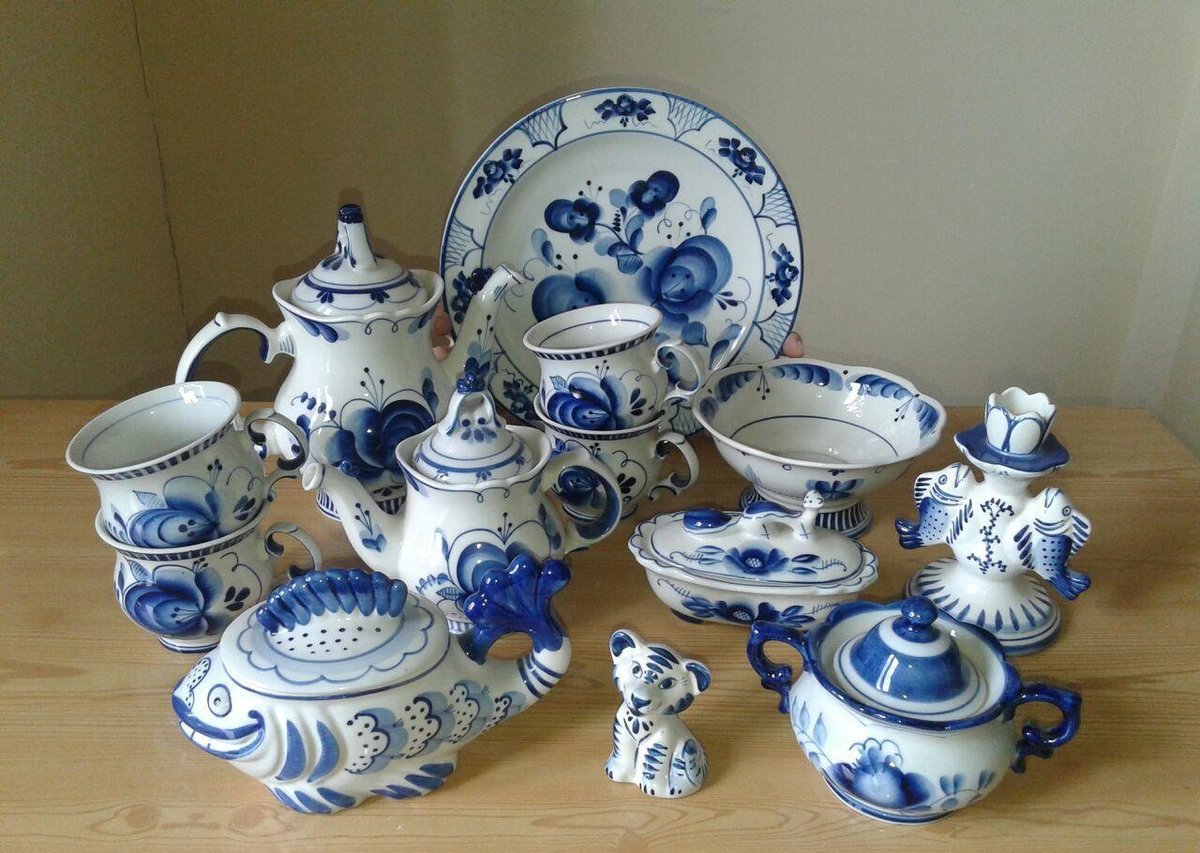 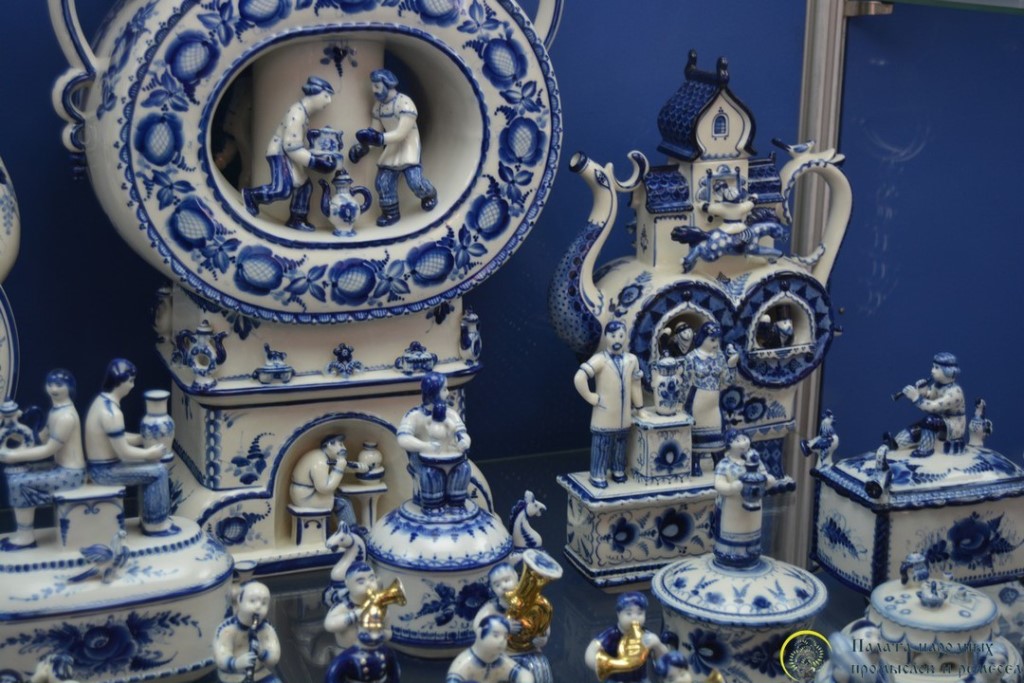 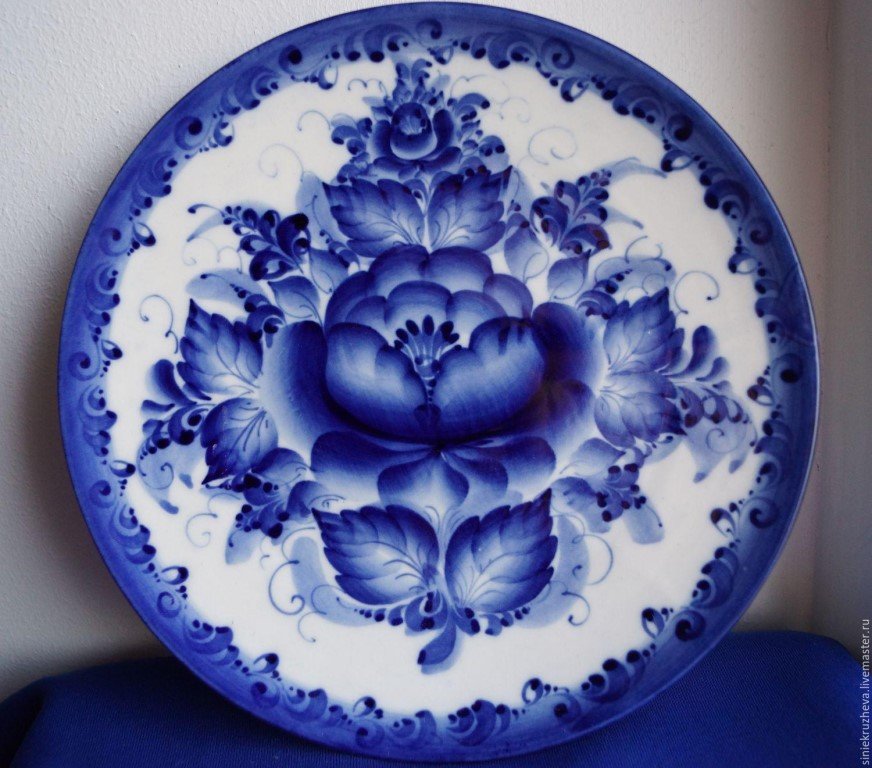 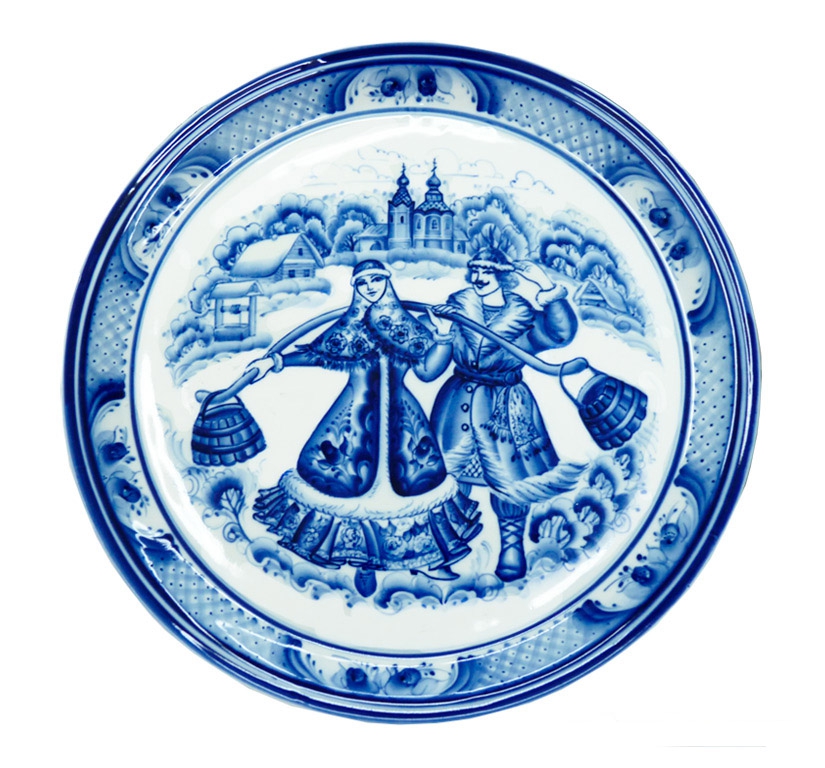 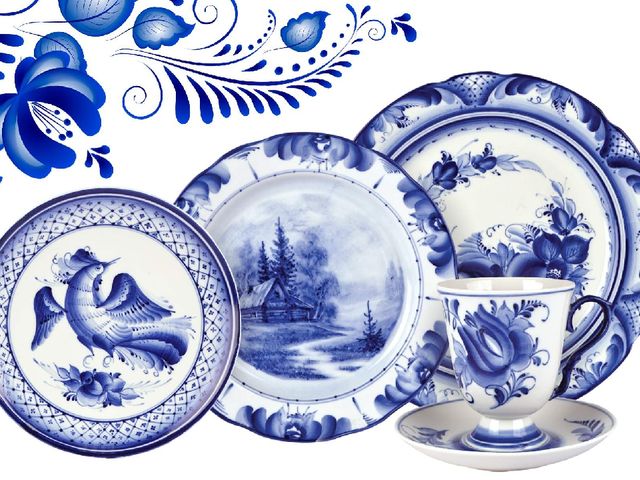 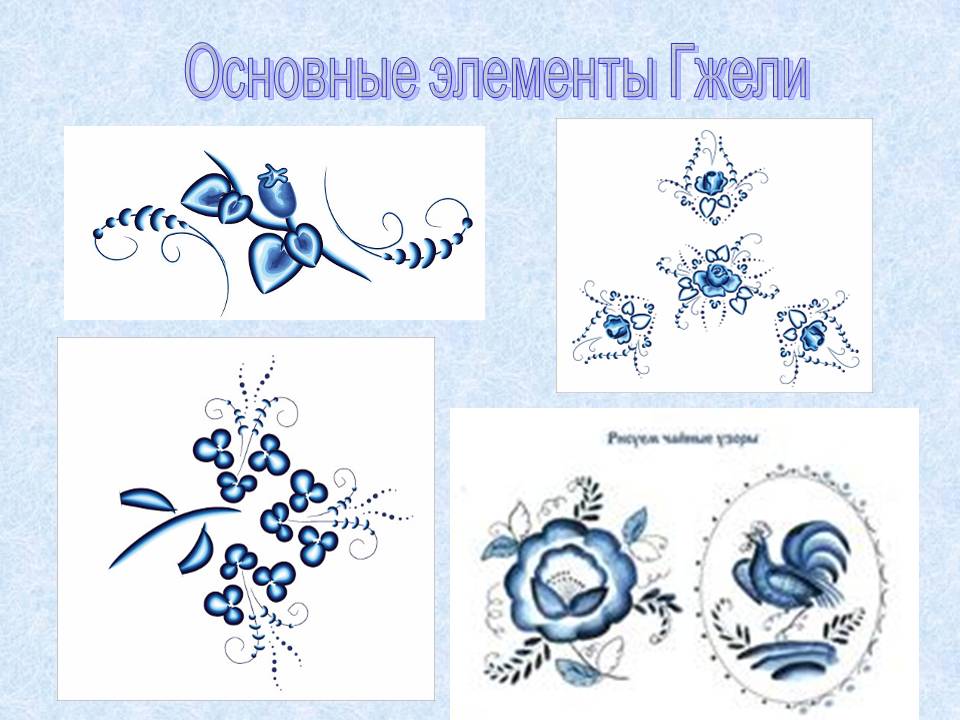 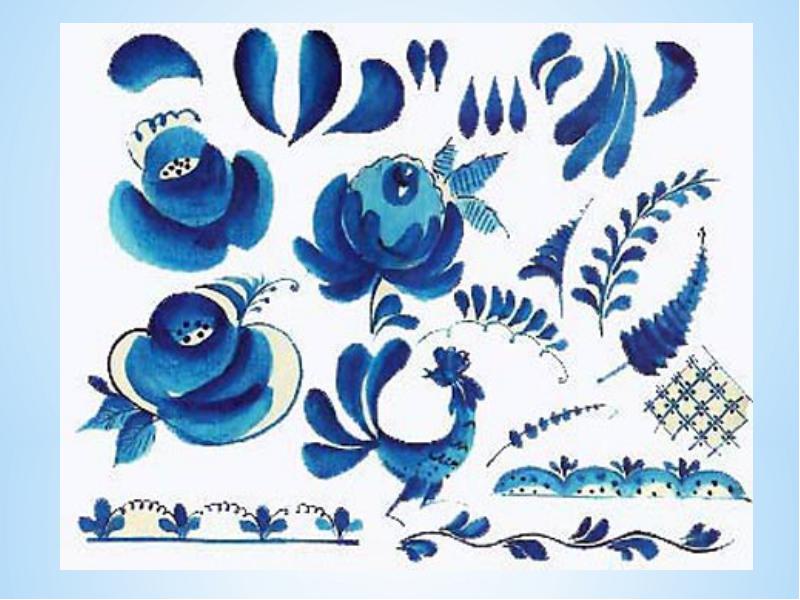 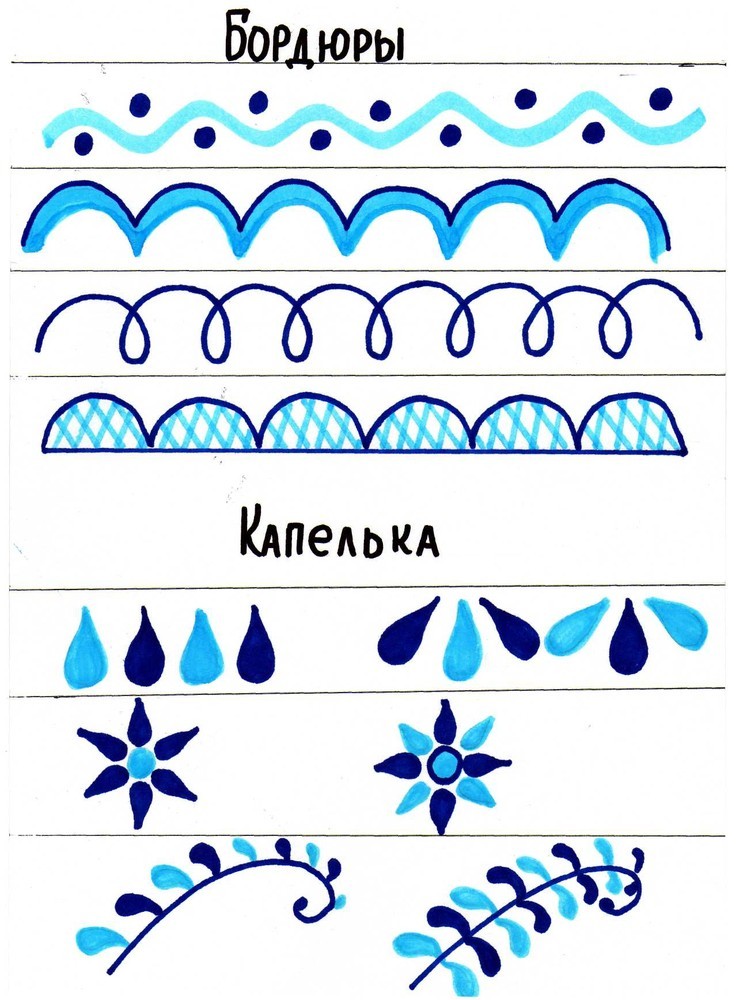 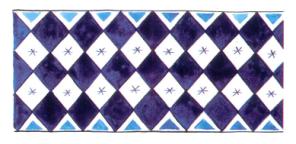 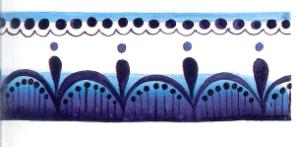 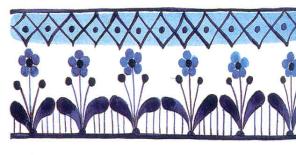 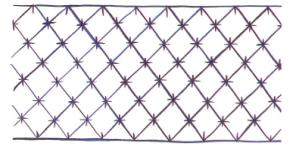 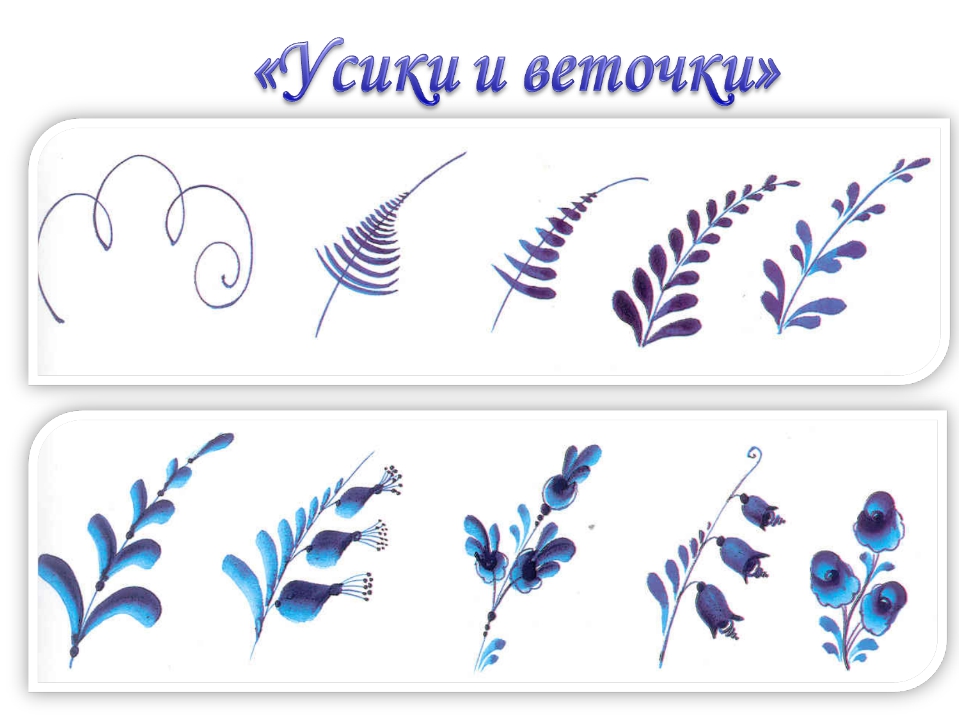 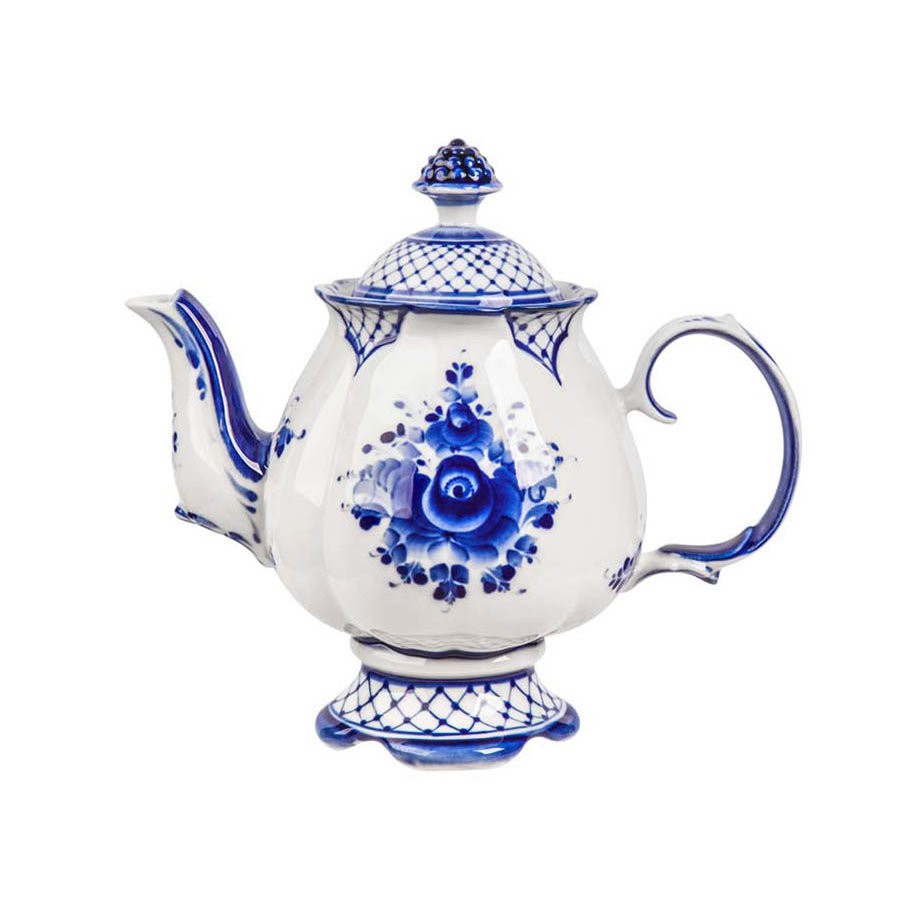 Нарисуем такой чайник?